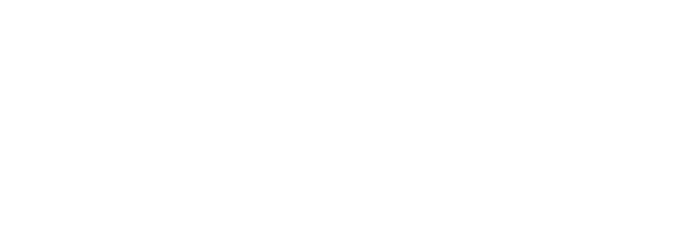 Replace with YourPresentation Title

Month, Day, Year
Replace with your slide title
Replace this copy with your content. Tip: Keep it brief and keep your audience awake.
Replace with your slide title